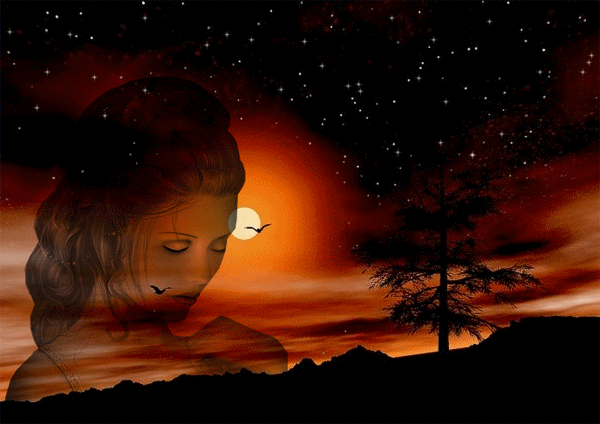 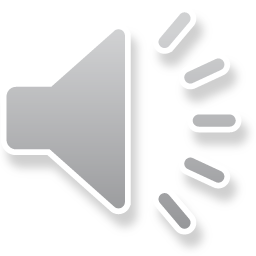 Притча о матери
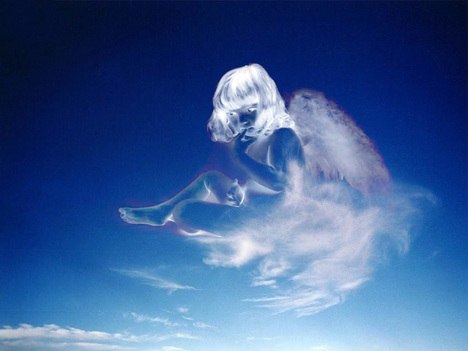 За день до своего рождения ребенок спросил у Бога:
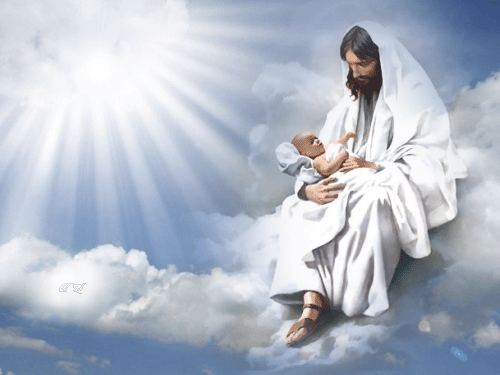 - Говорят, завтра меня посылают на Землю. Как же я буду там жить, ведь я так мал и беззащитен?
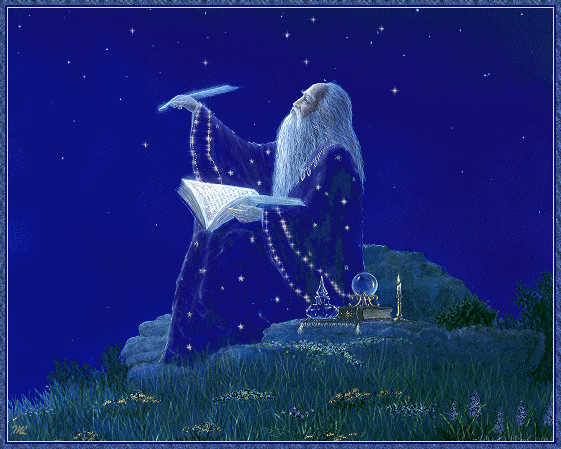 Бог ответил:
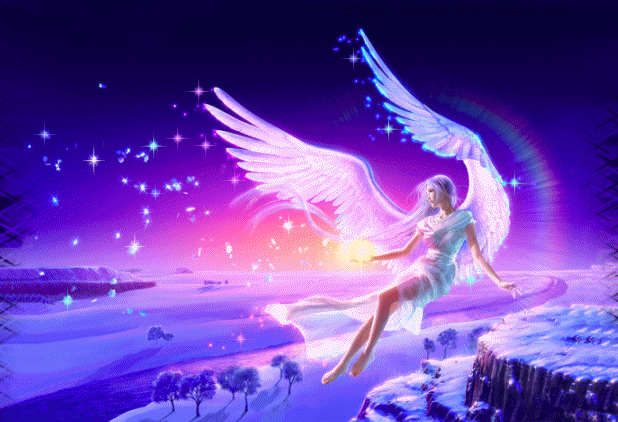 - Я подарю тебе ангела, который будет ждать тебя и заботиться о тебе.
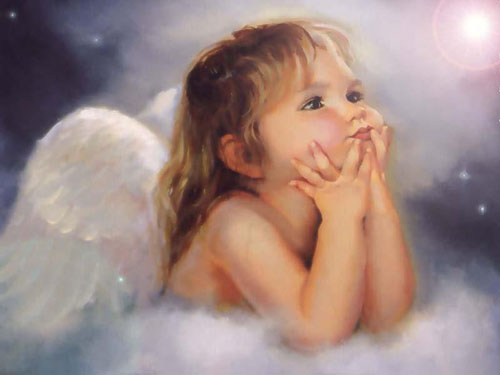 Ребенок задумался, затем сказал снова:- Здесь на Небесах я лишь пою и смеюсь, этого достаточно мне для счастья.
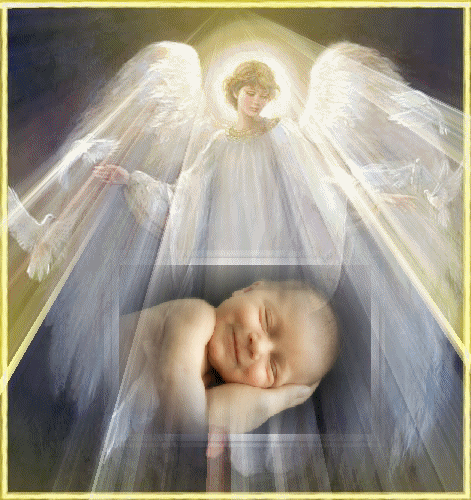 - Твой ангел будет петь и улыбаться для тебя, ты почувствуешь его любовь и будешь счастлив.
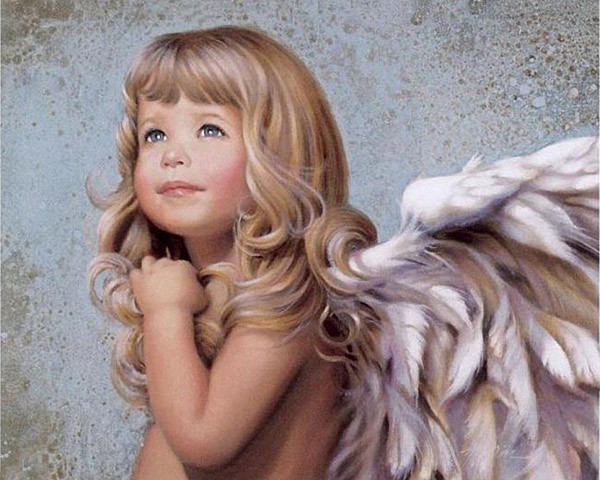 Но как я пойму его, ведь я не знаю его языка?
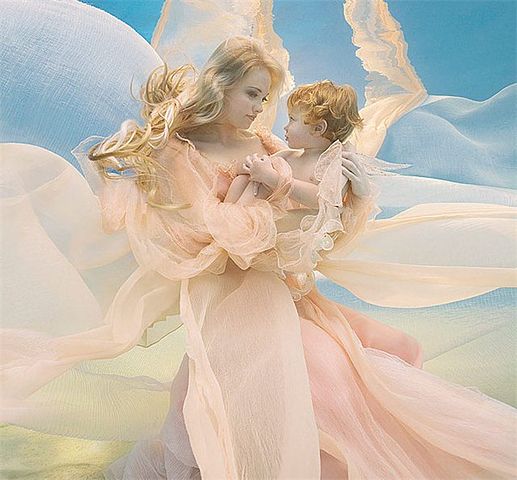 Ангел будет учить тебя своему языку.Он будет охранять тебя от всех бед.
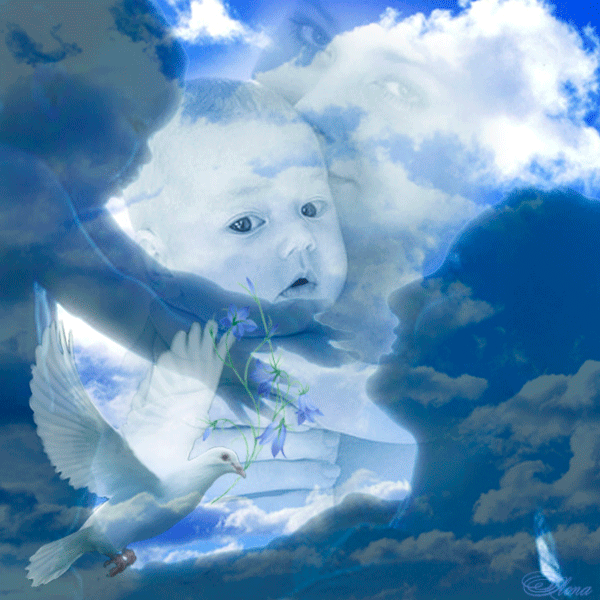 Как и когда я должен вернуться к тебе?
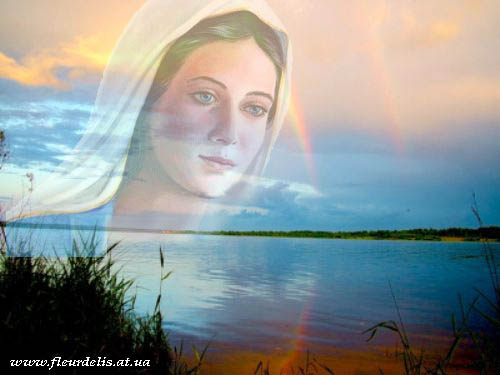 Твой ангел скажет тебе всё.
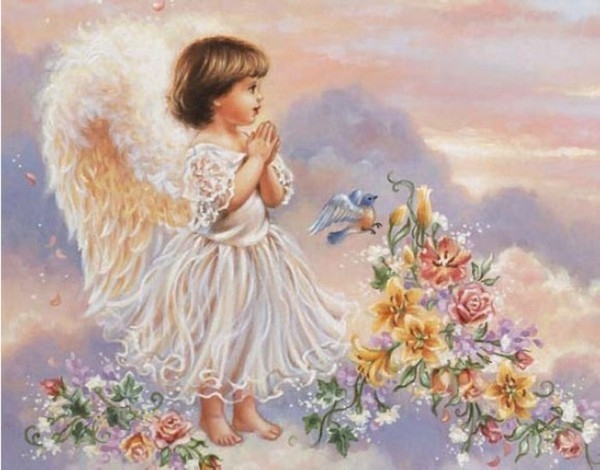 А как зовут моего ангела?
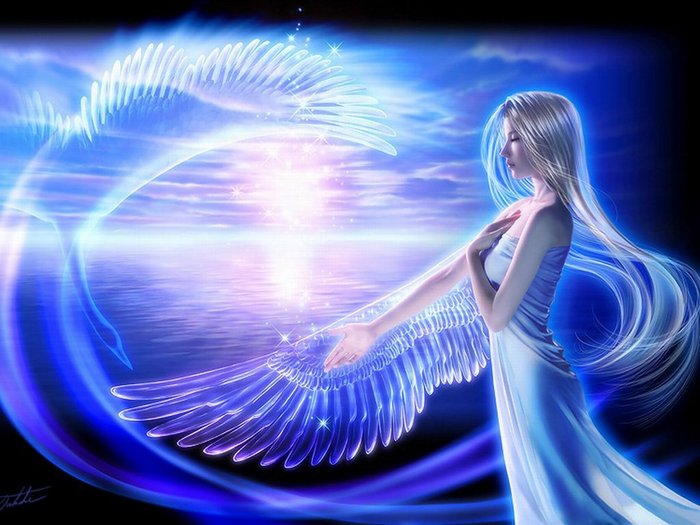 Неважно, как его зовут, у него много имён…
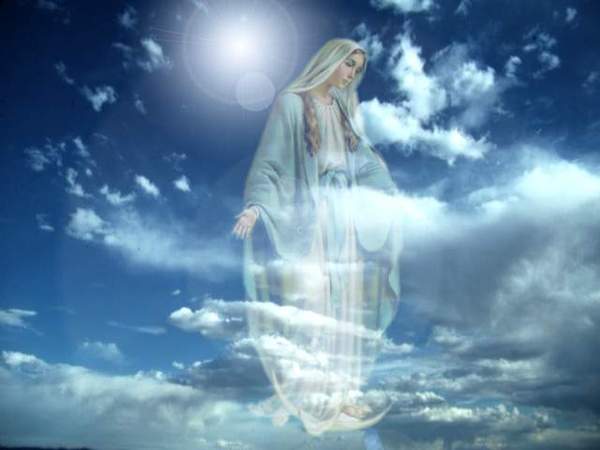 Ты будешь называть его – МАМА….
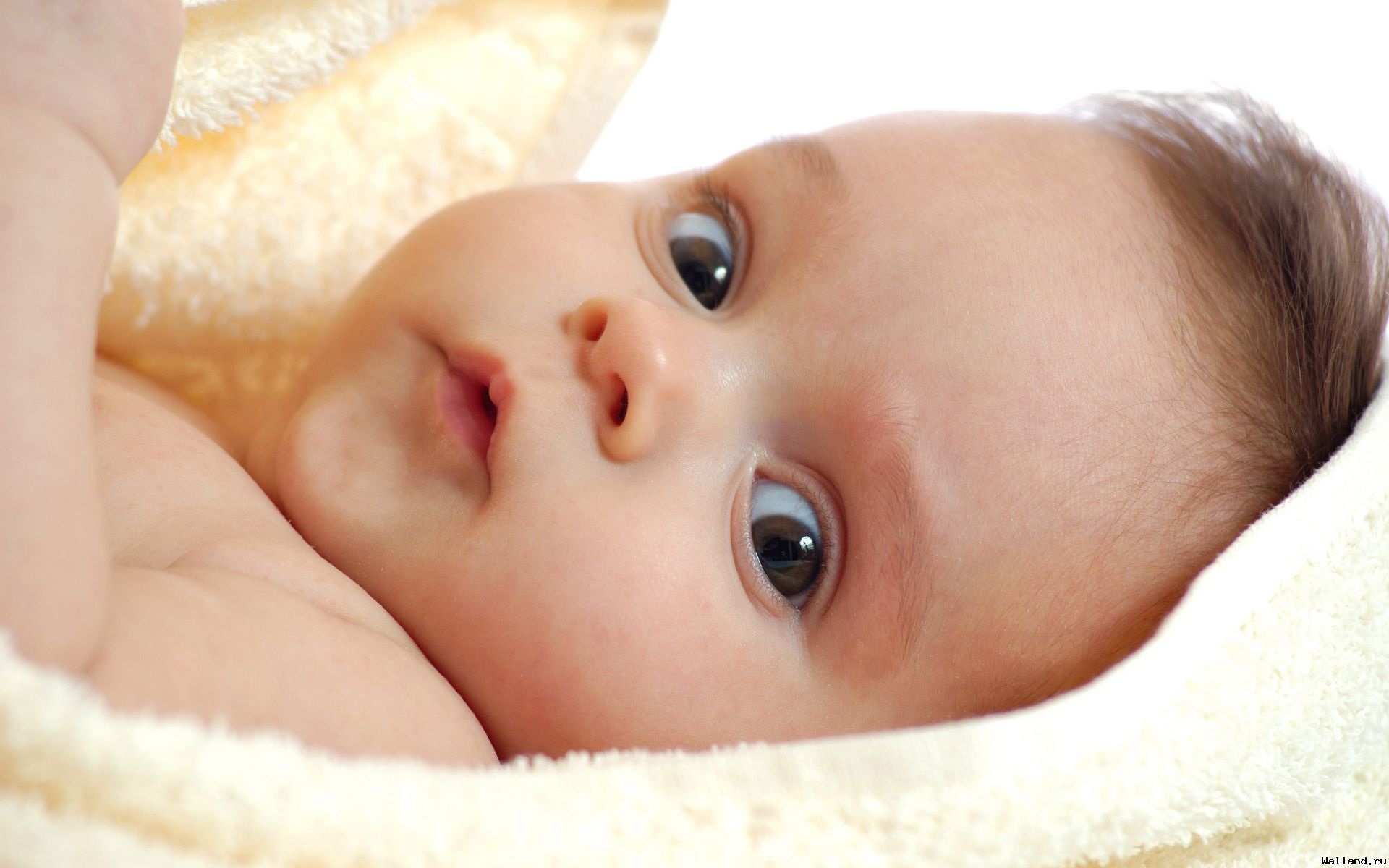 МАМА, ТЫ ПОНРАВИЛАСЬ МНЕ С ПЕРВОГО ВЗГЛЯДА
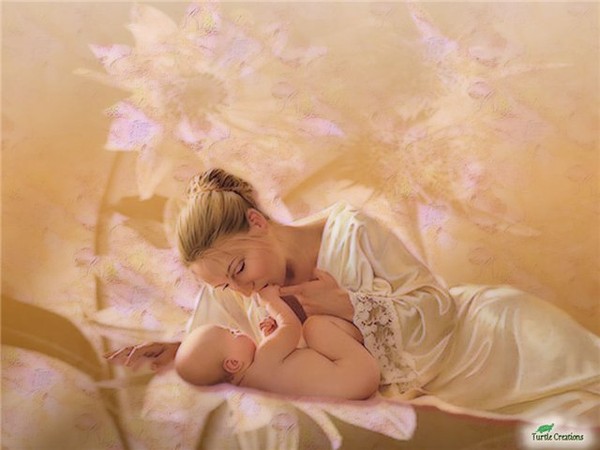 Я ЛЮБЛЮ ТЕБЯ, МАМОЧКА!!!